產業數位信任推動工作小組(SIG)審查簡報
報告人：姓名/職稱
2025/05/08
簡報大綱
一、申請單位簡介
二、目標產業市場與數位化需求分析
三、目標產業導入數位信任之應用及藍圖發展
四、其他有利於審查之資料
一、申請單位簡介
申請單位簡介
簡介：公協會特色
申請單位簡介
如 業務範圍，理監事與會員組成、本次SIG組成等說明
曾參與的政府計畫及成效說明(若有)
公協會數位信任SIG執行人員
二、目標產業市場與數位化需求分析
產業重要性
產業數位化需求
範例
可自行調整
數位化完整度
(高/中/低)
廠商類型
需求
對應技術
痛點說明
產業數位信任需求及關鍵缺口
三、目標產業導入數位信任之應用及藍圖發展
數位信任推動藍圖
範例
可自行調整
要能說明：產業數位信任導入重點及急迫性的高中低
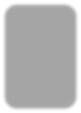 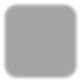 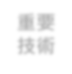 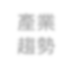 產業趨勢
重要技術
服務
數位信任技術
應用
先導基礎
產業數位信任構想或應用情境
典範轉移下的企業轉型
□ 聯合提案
□ 單一企業
推薦數位信任場域驗證導入企業 (各一頁)
計畫廠商｜OOO股份有限公司	技術夥伴｜OOO股份有限公司
痛點問題
導入技術
說明數位信任技術觸及民眾使用人次
對於產業的幫助
預期成果
情境和導入方案示意圖
應用情境
未來數位信任擴散方向與作法
產業擴散方向
產業擴散方式具體作法
SIG 數位信任推廣活動規劃說明
114年 Q2
114年 Q4
114年 Q3
四、其他有利於審查之資料
其他有利於審查之資料
19